« Мышка - норушка»
«Мүсіндеу»  «Лепка»

Воспитатель: Терехова О.С.
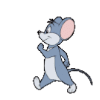 Цель: учить лепить мышку.
Білімділік міндеті/ Образовательная задача: учить детей передавать сходство и характерные особенности мышки в лепке; закреплять приемы создания овальной формы: раскатывание небольших шариков и сплющивание их, раскатывание и присоединение частей; вызвать у детей удовольствие от того, что получается похожее изображение;
Дамытушылық міндеті/ Развивающая задача: развивать внимание, память, мелкую моторику пальцев; 
Тәрбиелік міндеті/ Воспитательная задача: воспитывать заботливое отношение к животным.
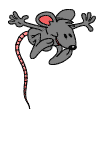 Қостілділік компоненті/ Билингвальный компонент: тышқан - мышка, астық- зерно
Здравствуйте, уважаемые родители !Перед началом нашего занятия предлагаю подготовить : пластилин разных цветов; салфетка для рук; доска для лепки, картон.
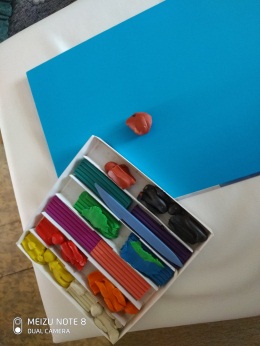 Уважаемые родители! Объясните, пожалуйста, ребёнку задания, сфотографируйте его в процессе их выполнения  и поделитесь этой информацией с воспитателями. Спасибо за помощь!
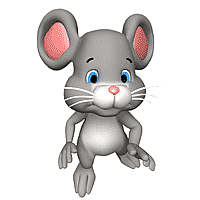 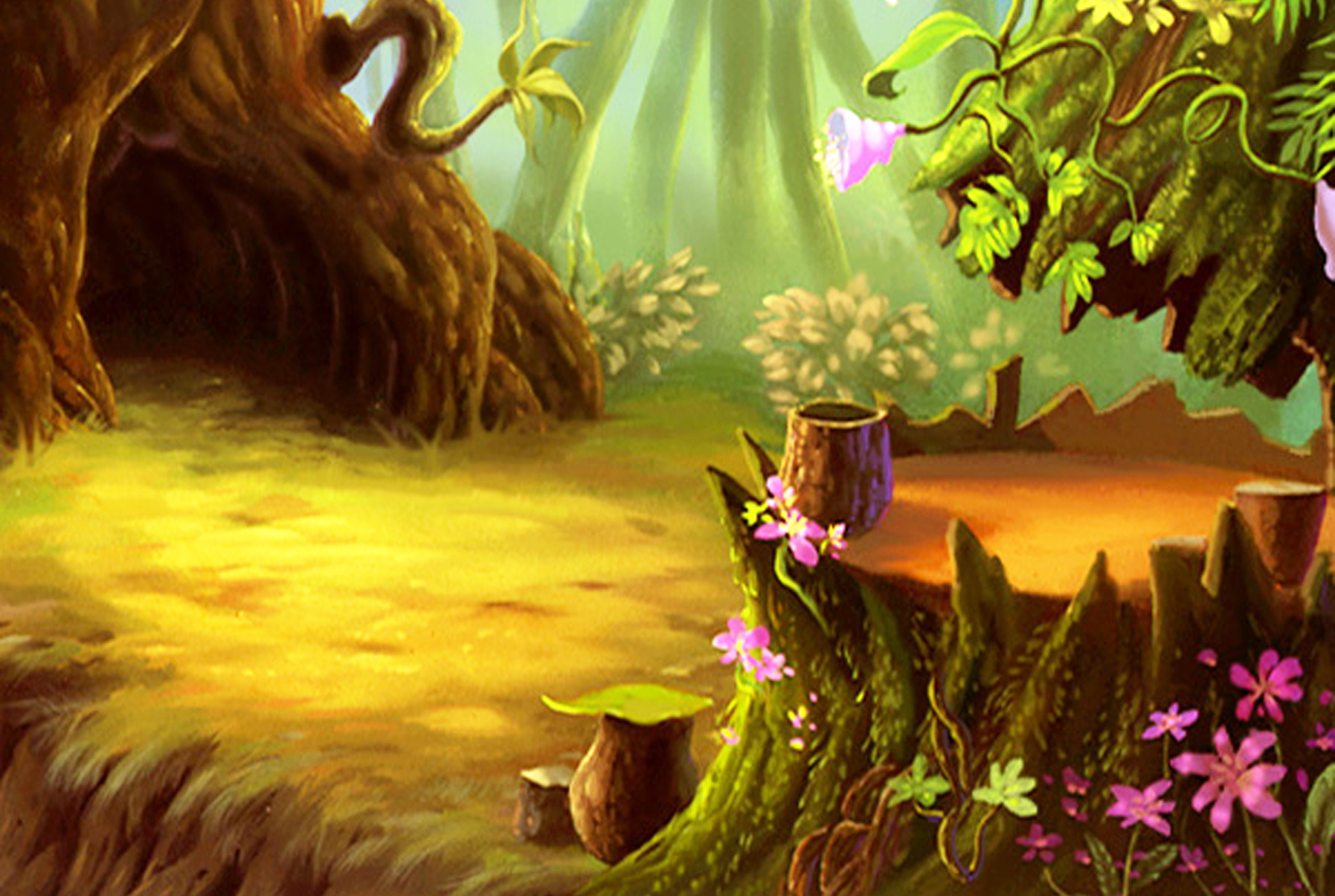 Здравствуйте, ребята!
Отгадайте загадку: 
Ворует крошки
Боится кошки.
Правильно. Мышка-норушка.

Вот она! Посмотрите, какая она мягкая, маленькая. Это мама-мышка. 





У нее есть маленький мышонок, он вышел погулять в лес и потерялся. 
Мама-мышь с мышонком живут в норке.
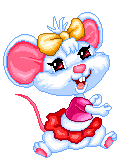 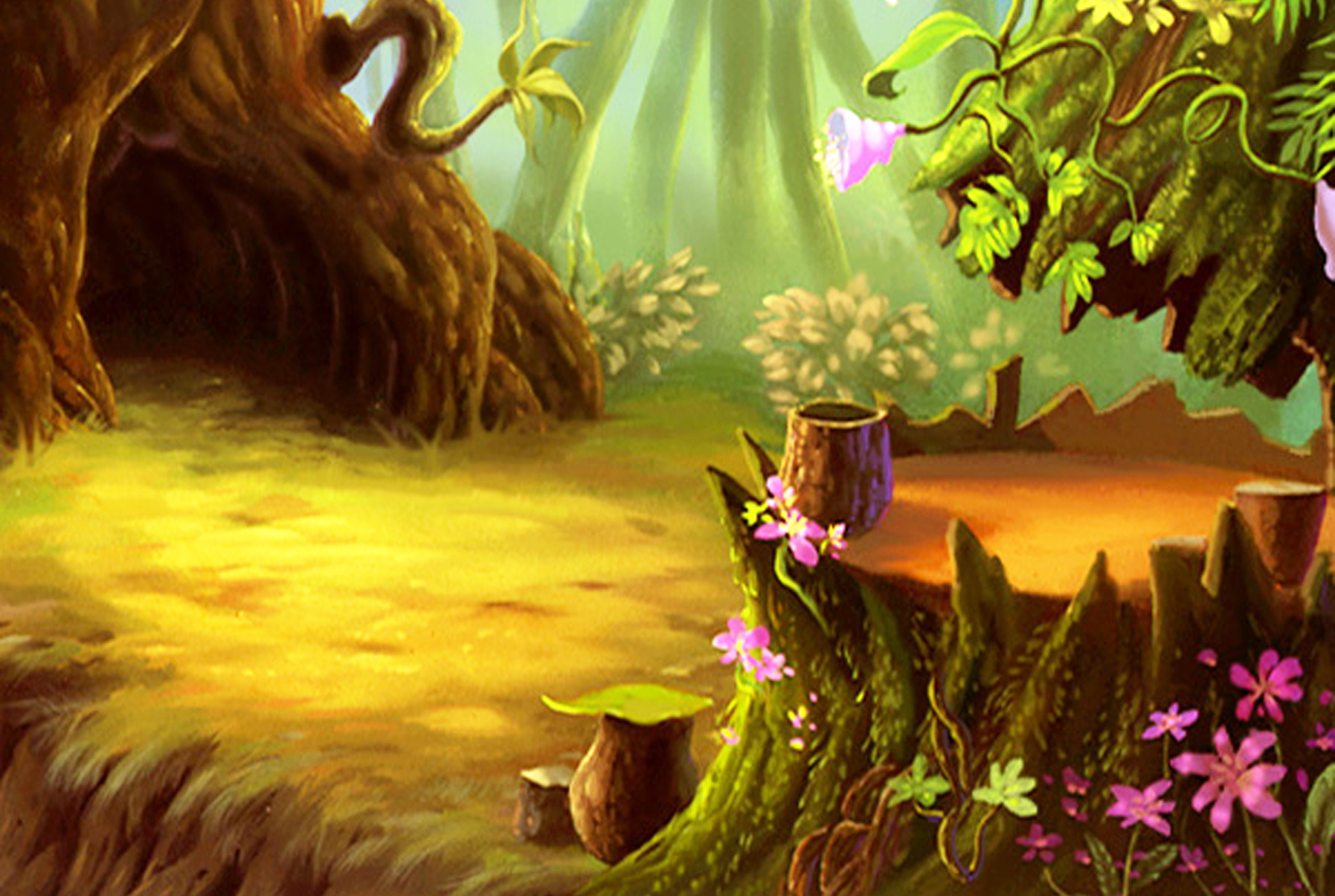 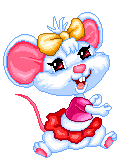 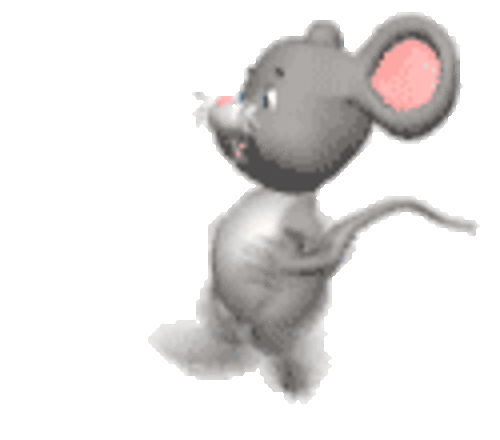 А вот и этот шалунишка!
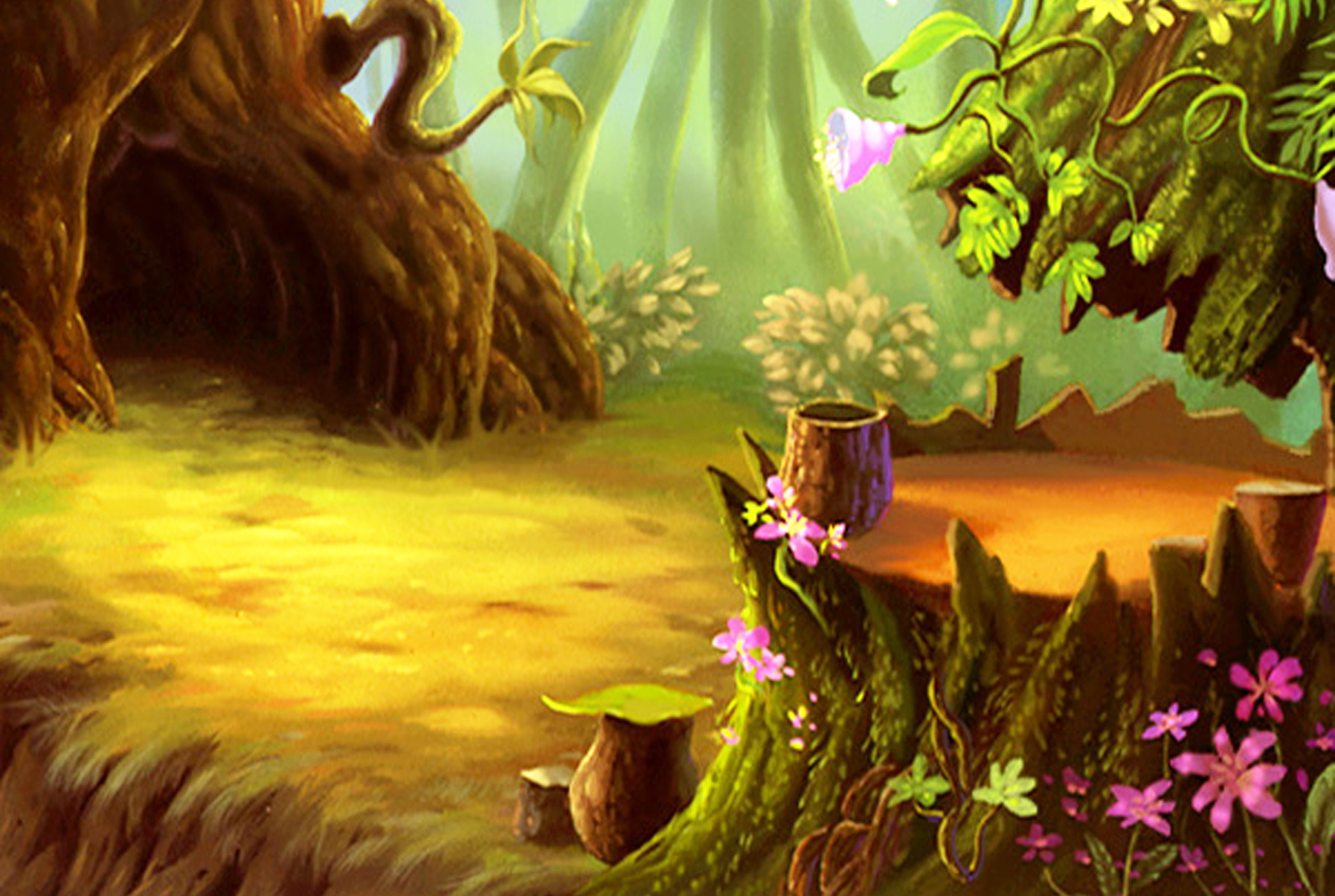 Ребята, а от мамы убегать можно?
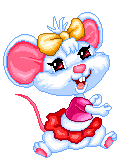 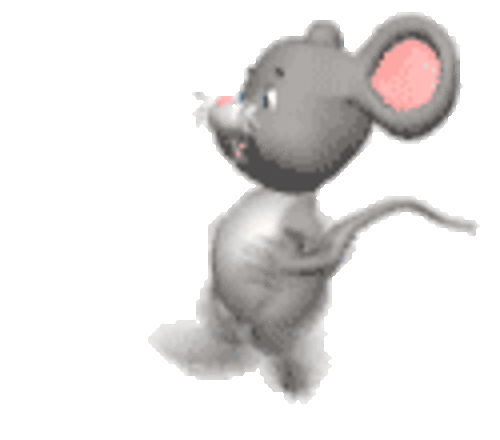 Слышишь, мышонок! От взрослых убегать нельзя!
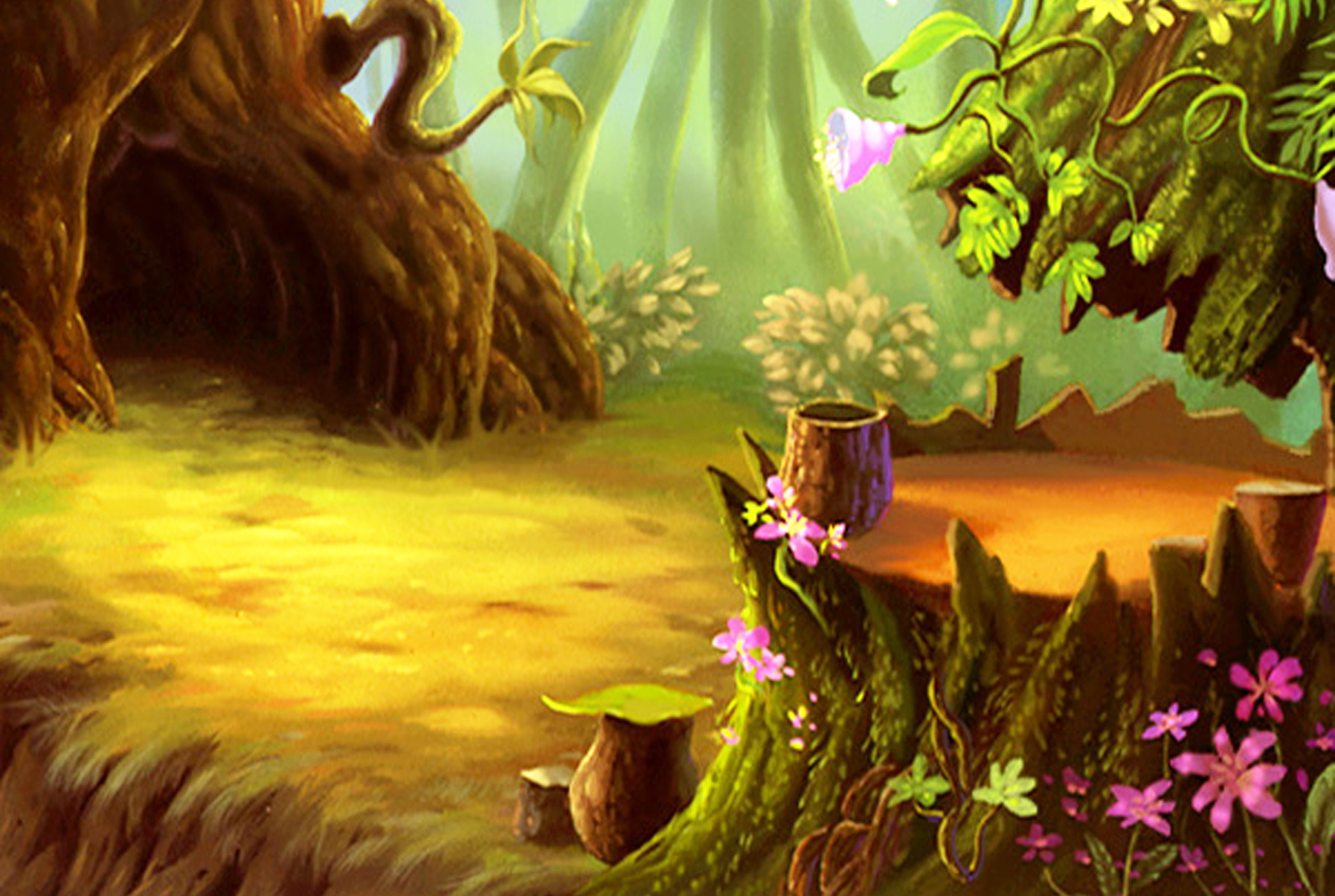 Ребята, мама мышка просит вас слепить её сынишке друзей мышат, чтобы они вместе играли возле норки.
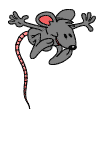 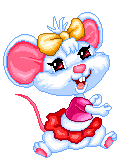 Поможем маме мышке?
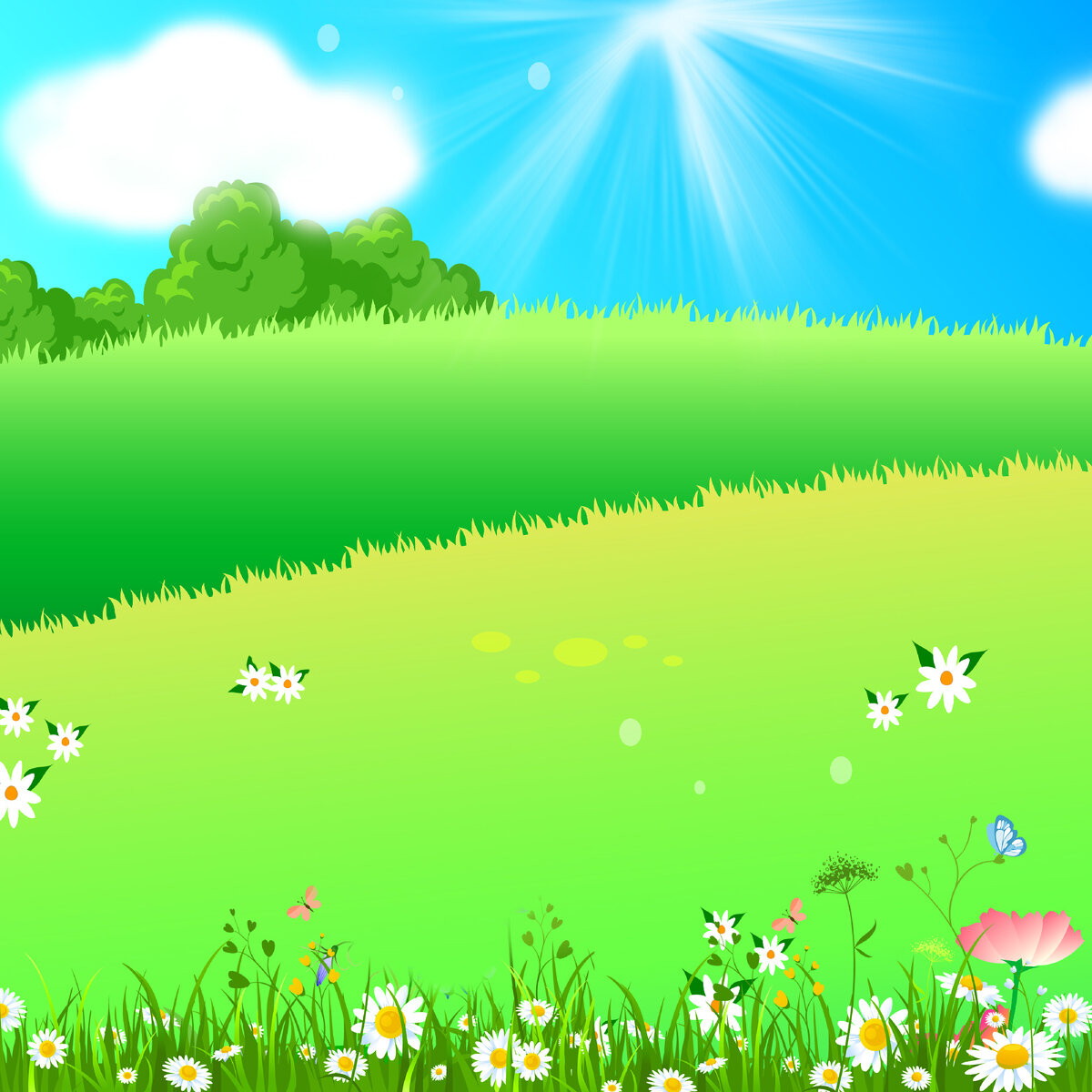 Руки кверху поднимаем,
А потом их опускаем,
А потом их разведем,
А потом быстрей, быстрей,
Хлопай, хлопай веселей.
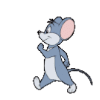 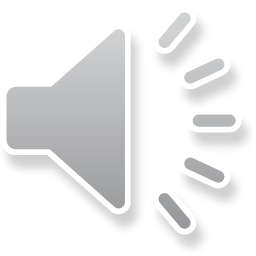 Прежде, чем приступить к работе, давайте немного подвигаемся
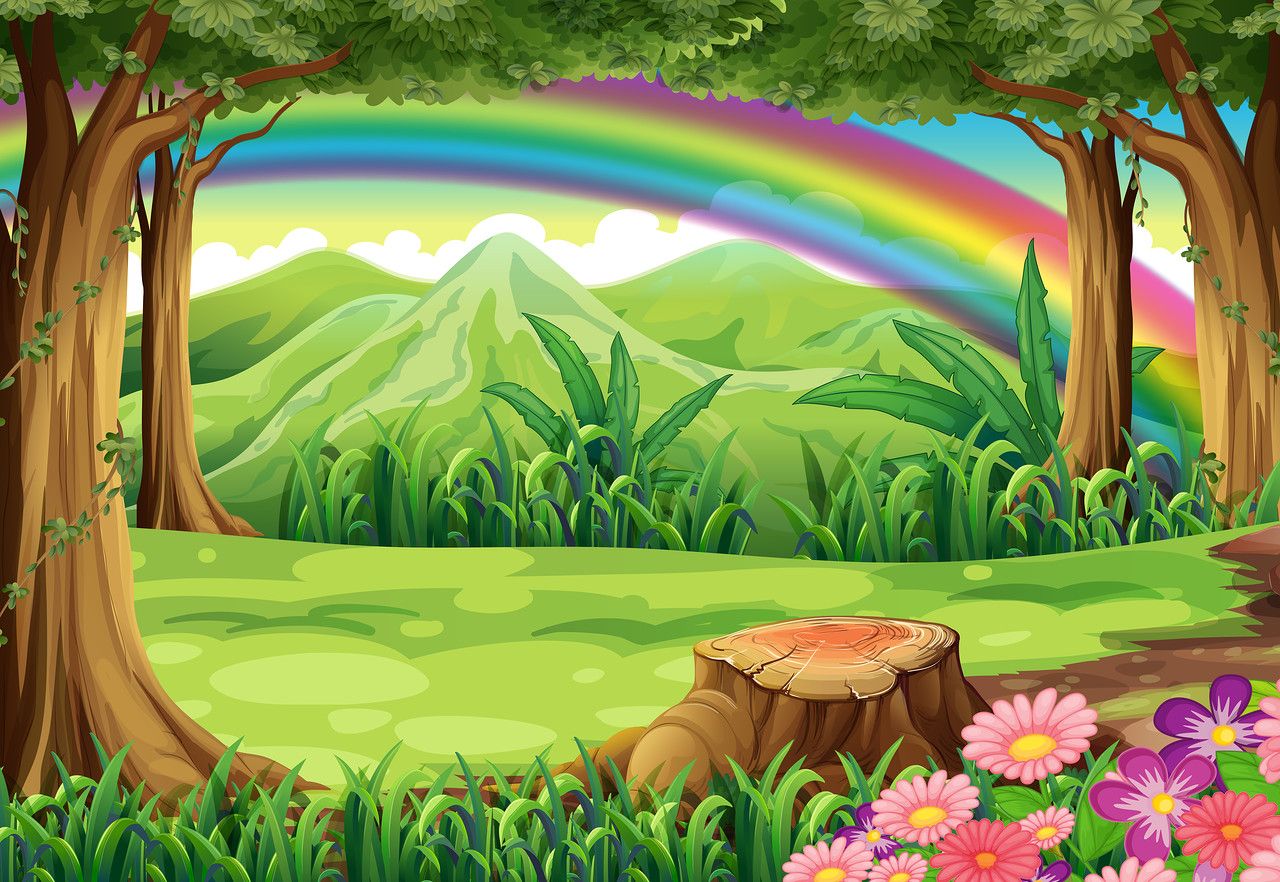 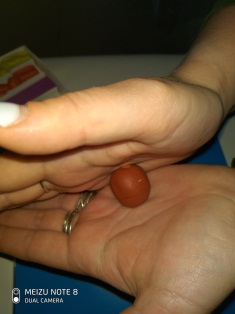 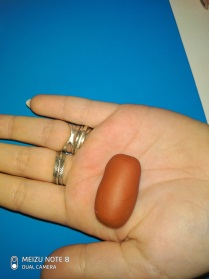 Беру комочек пластилина, раскатываю его в шар, 
Теперь буду катать как палочку, нажимать сильнее с одной стороны, чтобы получилась морковка.

Что еще есть у мышки?

- А какой формы уши?
- Надо раскатать два маленьких шарика
и расплющить пальчиками. Сейчас их нужно прижать к туловищу по бокам заостренного конца, где у мышки мордочка.

-А какой у мышки хвостик?
Для хвостика раскатываю кусочек пластилина между ладонями прямыми движениями.
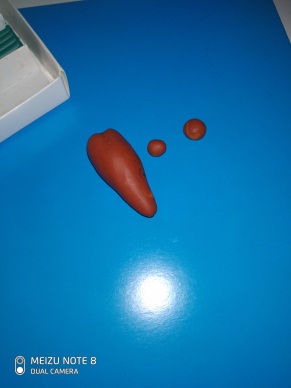 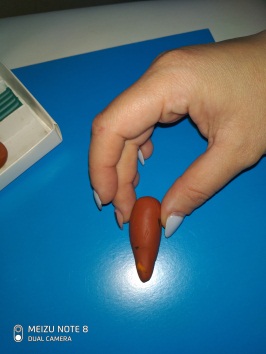 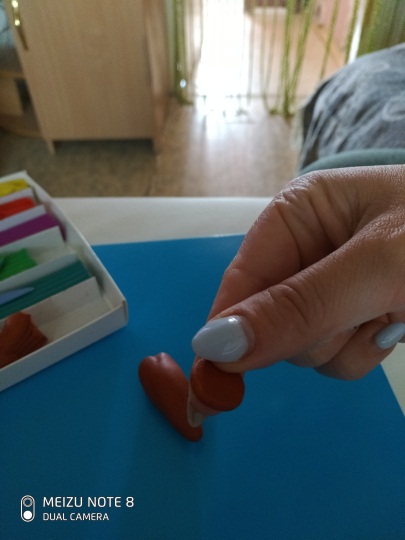 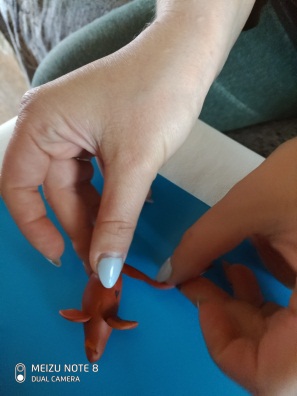 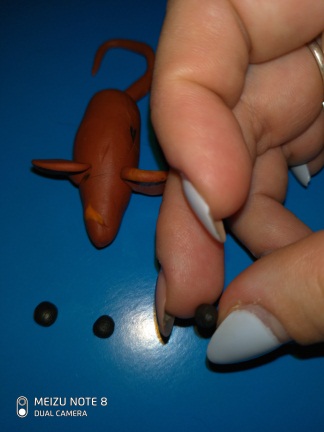 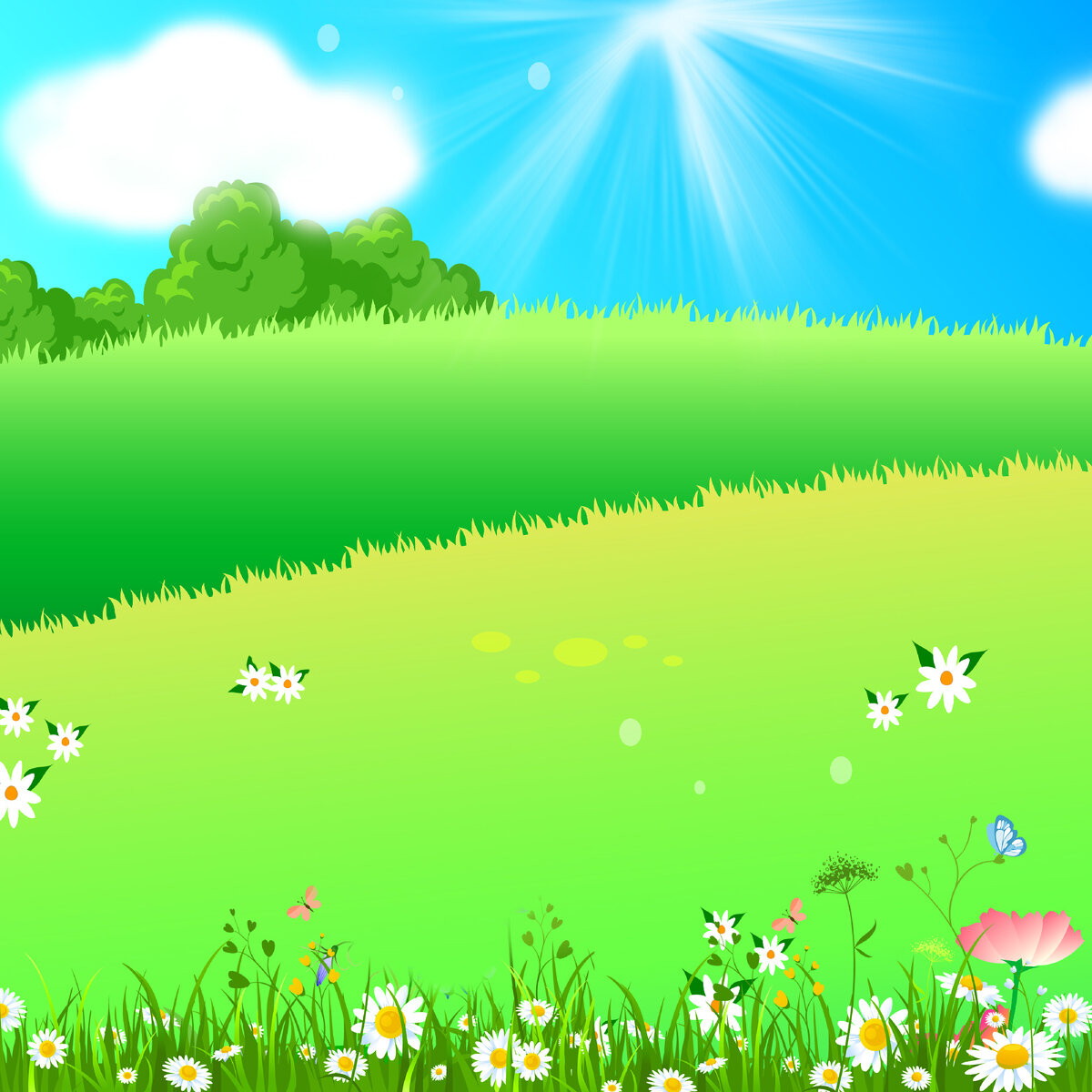 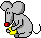 - Что любят есть мыши?




Раскатываем маленькие шарики.
Вот из желтого пластилина маленькие шарики-зернышки.
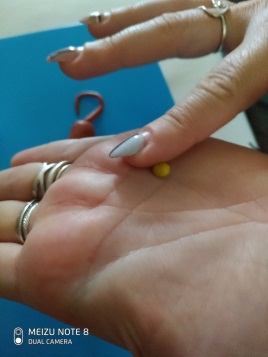 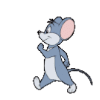 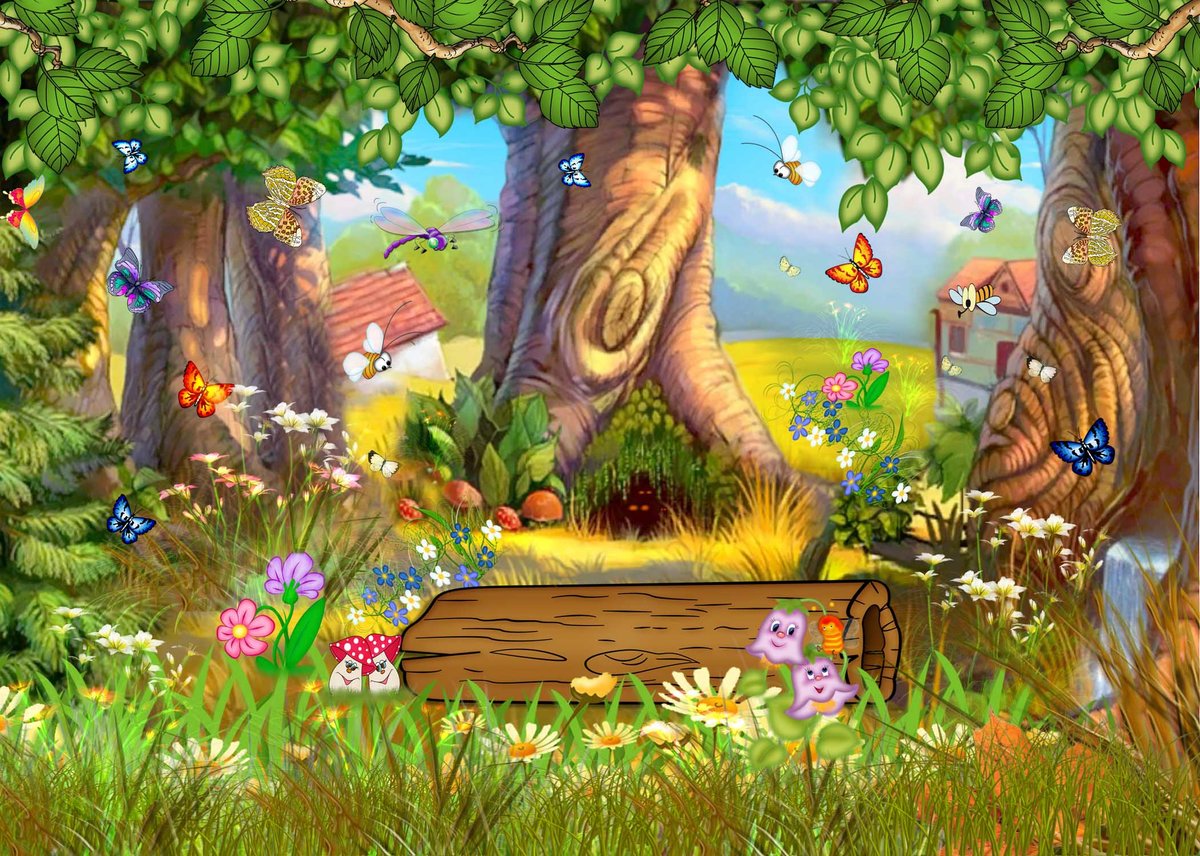 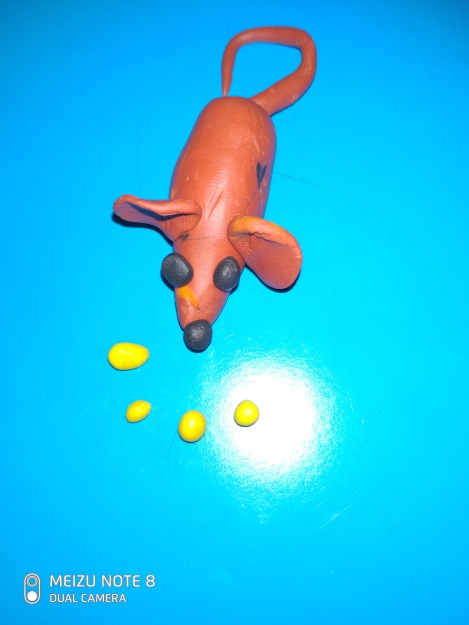 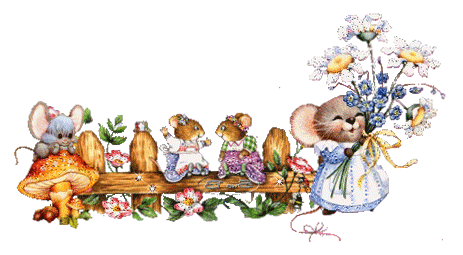 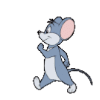 Какие красивые мышата получились! Теперь у маленького мышонка много друзей, ему не будет скучно.Мама-мышь благодарит за помощь.
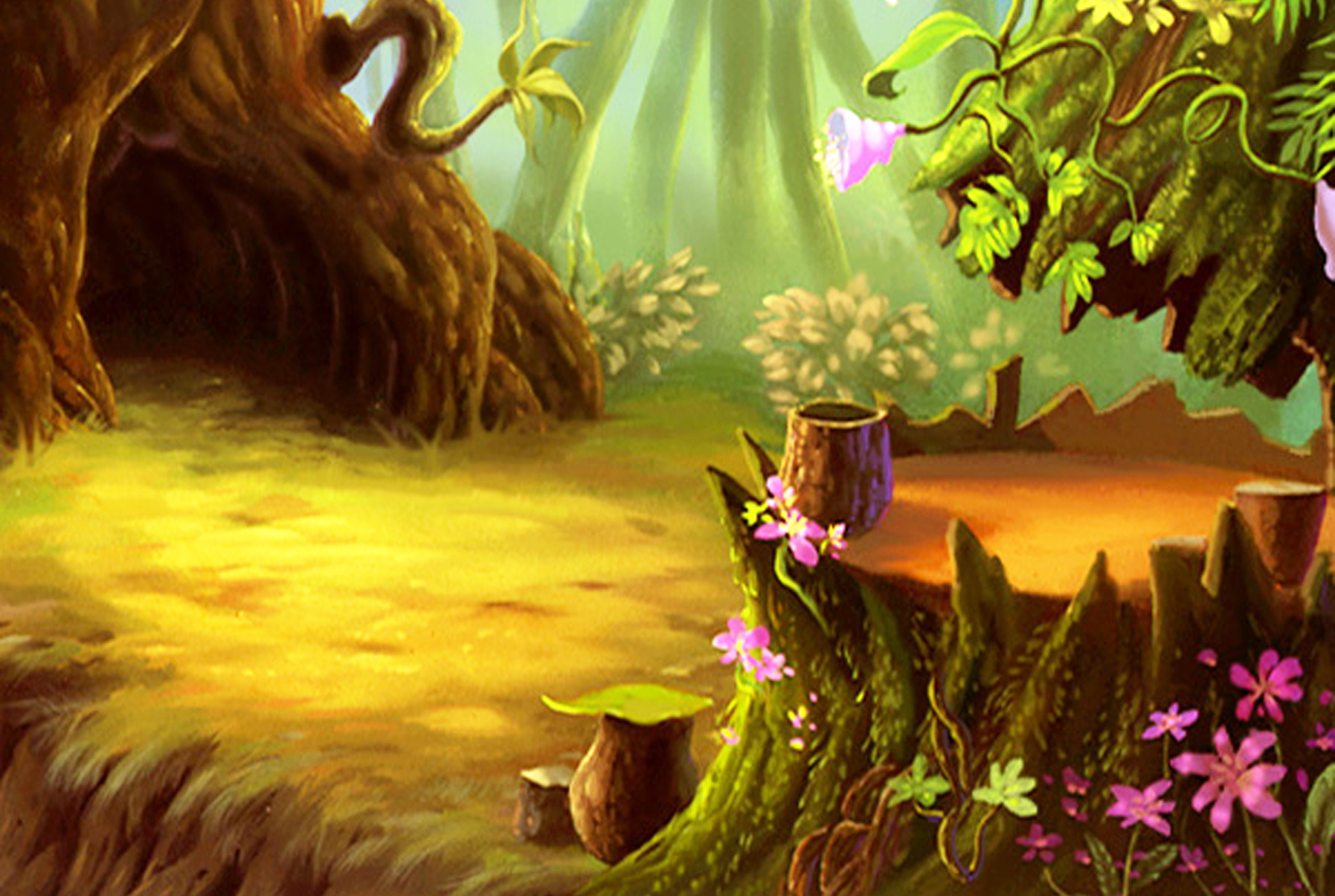 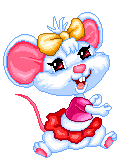 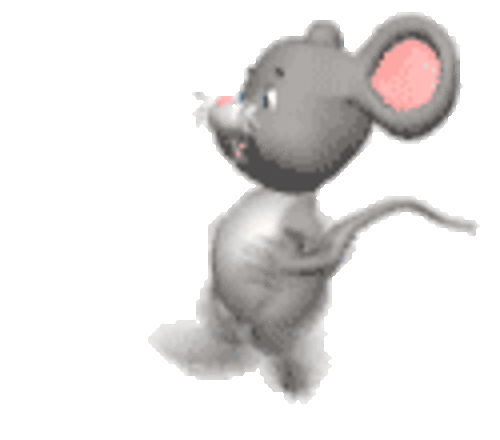 До новых встреч!